Ontology Engineeringand Design Patterns
COMP6215 Semantic Web Technologies
Dr Nicholas Gibbins  - nmg@ecs.soton.ac.uk
Ontologies
“a formal, explicit specification of a shared conceptualisation” (Gruber)
https://userpages.uni-koblenz.de/~staab/Research/Publications/2009/handbookEdition2/what-is-an-ontology.pdf
Ontologies
Machine understandable
ontology should represent a shared view of the domain
“a formal, explicit specification of a shared conceptualisation” (Gruber)
Representation of concepts and constraints is explicitly defined
modelling the concepts and relations of the domain
https://userpages.uni-koblenz.de/~staab/Research/Publications/2009/handbookEdition2/what-is-an-ontology.pdf
Ontologies
Machine understandable
ontology should represent a shared view of the domain
“a formal, explicit specification of a shared conceptualisation” (Gruber)





The combination of concepts and relationships required to model a knowledge domain in a human and machine understandable format
Representation of concepts and constraints is explicitly defined
modelling the concepts and relations of the domain
https://userpages.uni-koblenz.de/~staab/Research/Publications/2009/handbookEdition2/what-is-an-ontology.pdf
Type of Ontologies
There are four main types of ontologies:
Representation ontologies
General or upper-level ontologies
Domain ontologies
Application ontologies
Representation ontologies
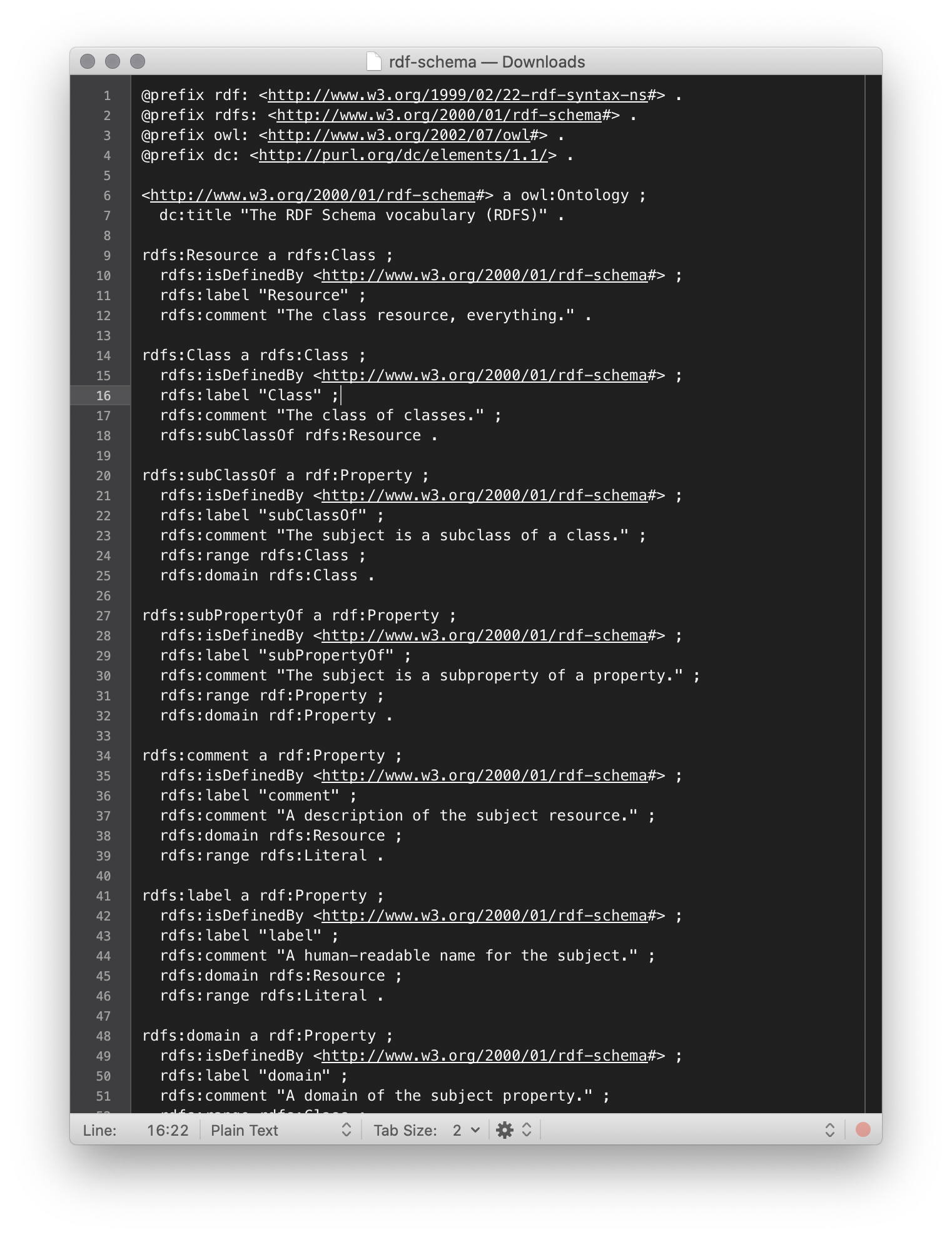 Describe low level primitive representations
Such as semantic web languages

Example ontologies:
OWL, RDF, RDFS

Usual size: small, a few dozens of concepts and relations
Upper-level ontologies
Describe high-level, abstract, concepts
Usually domain independent
Can be used as part of other ontologies
Sometimes part of broad ontologies
Examples:
DOLCE (small upper level ontology)
Cyc: commonsense ontology 
Hundreds of thousands of concepts
WordNet:  English lexicon 
Over 150K concepts
SUMO: Suggested Upper Merged Ontology
Around 10K concepts
Example: A (tiny) fragment of Cyc
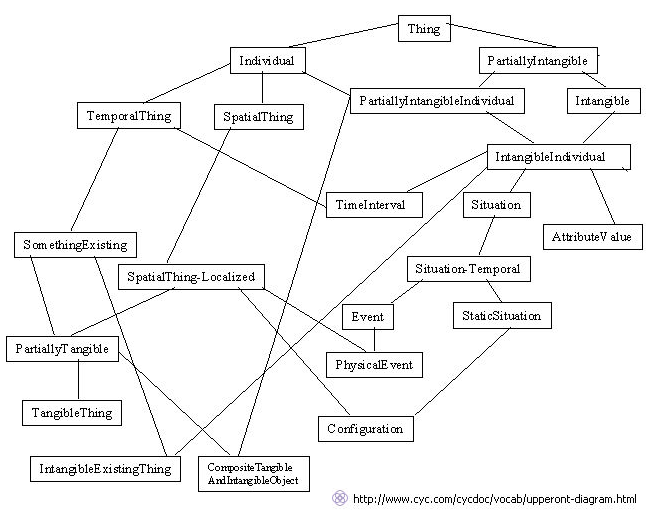 Domain ontologies
Describe a particular domain extensively 
Domain dependent by definition
Examples:
GO: Gene Ontology
Roughly 25K concepts
CIDOC CRM: cultural heritage
Roughly 100 concepts
FMA: Foundational Model of Anatomy
Around 75K concepts
Example: CRM Ontology
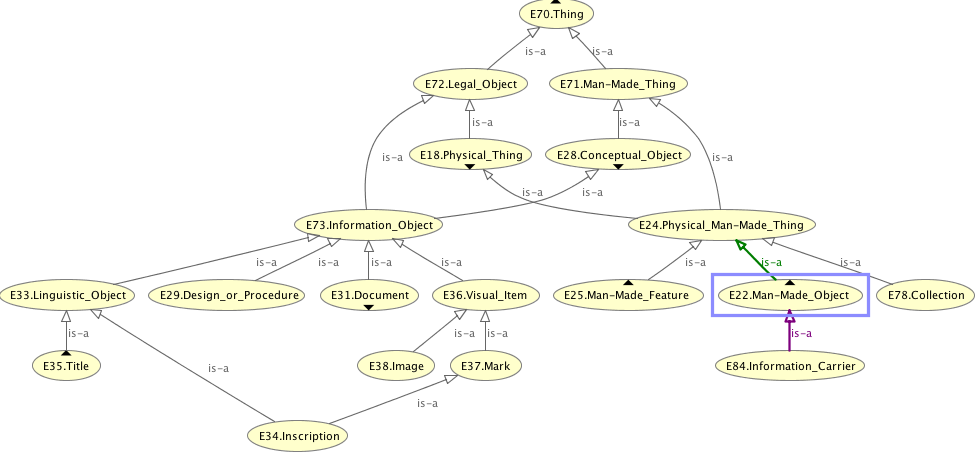 Application ontologies
Mainly designed to answer to the needs of a particular application
Scaled and focused to fit the application domain requirements
Examples:
FOAF: Friend of a Friend ontology
about a dozen concepts
ESWC06: for conference metadata
about 80 concepts, including FOAF
Ontology Building Methodologies
Ontology Building Methodologies
No standard methodology for ontology construction
There are a number of methodologies and best practices

The following life cycle stages are usually shared by the methodologies:
Specification  - scope and purpose
Conceptualisation  - determining the concepts and relations
Formalisation  - axioms, restrictions
Implementation  - using some ontology editing tool
Evaluation  - measure how well you did
Documentation  - document what you did
[Speaker Notes: If you ask O developers which methodology they use .. They will most likely have no answer!]
Specification
Specifying the ontology’s purpose and scope 

Why are you building this ontology?
What will this ontology be used for? 
What is the domain of interest? 
An ontology for car sales probably doesn't need to know much about types and prices of engine oil
How much detail do you need?
[Speaker Notes: Let‘s do an office ontology!!!]
Specification: Competency Questions
What are the questions you need the ontology to answer?
These are competency questions
Make a list of such questions and use as a check list when designing the ontology
Helps to define scope, level of detail, evaluation, etc.
Specification: Competency Questions
The questions that you REALLY need 
You probably don’t need to worry about the questions that “perhaps someone might need to ask someday”

The questions that CAN BE answered
Can you get the necessary data to answer those questions?
Permanent lack of some data may render parts of the ontology useless!
Conceptualisation
Identify the concepts to include in your ontology, and how they relate to each other
Depends on your defined scope and competency questions
Define unambiguous names and descriptions for classes and properties (more on this in Documentation)
Reach agreement (the hard part!)

The best tool to use:
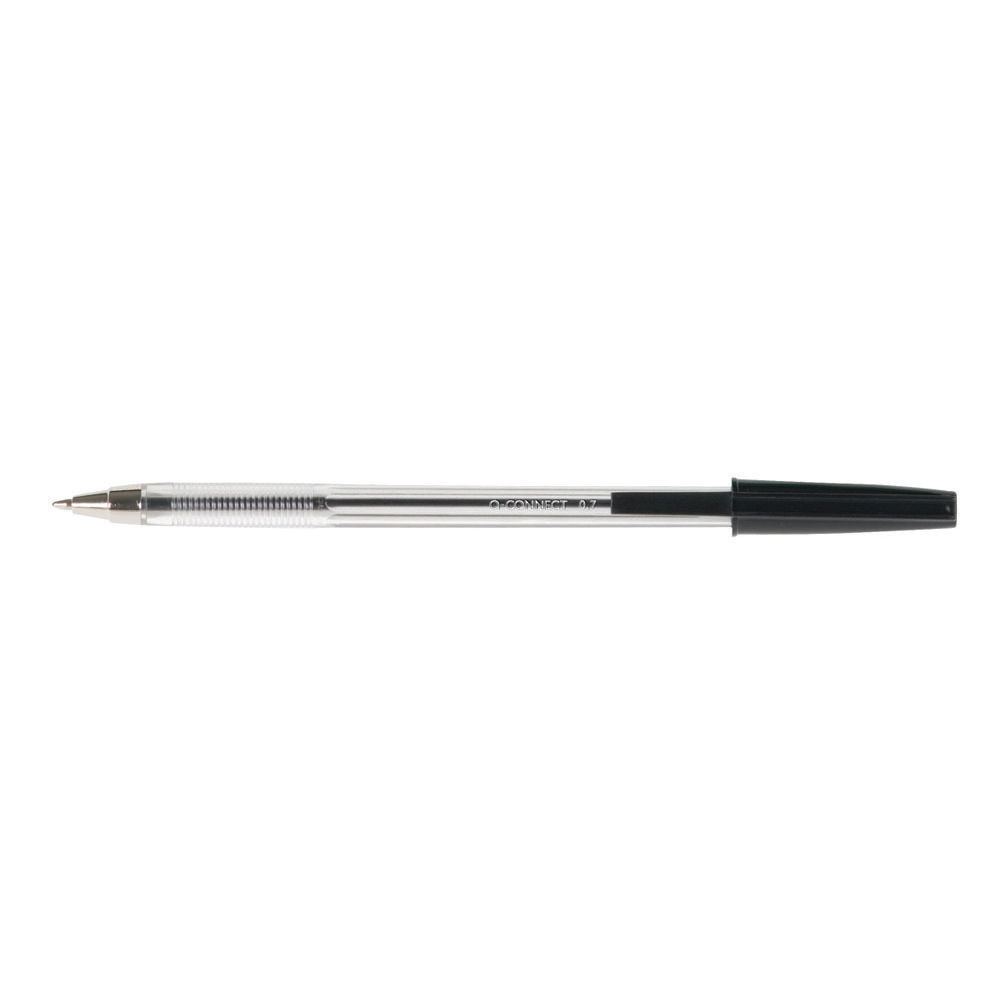 Conceptualisation
Start with pen and paper, diagramming software (e.g. Visio, Mind Maps), or cards/postit notes
Conceptualisation: Reuse
Ontologies are meant to be reusable!
Technology for reusing ontologies is still limited
Always a good idea to check any existing models or ontologies
Check your database models or off-the-shelf ontologies
Check existing ontologies
No need to reinvent the wheel, unless it is easier to do so!
Ontology search engines
Swoogle, Watson,  lodlaundromat
What can you reuse?
Databases
Vocabularies
Ontologies
Some much re-used ontologies
For describing persons: FOAF
For describing documents: Dublin Core
For describing social media: SIOC
For describing vocabulary hierarchies: SKOS
For describing e-commerce: Good Relations
For Web metadata: schema.org
...
21
Formalisation
Moving from a list of concepts to a formal model
Define the hierarchy of concepts and relations 
Also note down any restrictions
E.g. NonProfitOrg isDisjoint from ProfitOrg
An email address is unique
Formalisation: Building the Class Hierarchy
Top-down
Start with the most general classes and finish with the most detailed classes
Bottom-up
Start with the most detailed classes and finish with the most general ones
Middle-out
Start with the most obvious classes 
Group as required
Then go upwards and downwards to the more general and more detailed classes respectively
Good for controlling scope and detail
[Speaker Notes: Noy calls the last one “combination” which is misleading]
Formalisation: Middle-Out Approach
Staff
Student
University
Formalisation: Middle-Out Approach
Person
Organisation
Staff
Student
University
Postgrad
Student
Research
Staff
Teaching
Staff
Undergrad
Student
Formalisation: Middle-Out Approach
affiliatedTo
Person
Organisation
worksAt
Staff
Student
University
studiesAt
Postgrad
Student
Research
Staff
Teaching
Staff
Undergrad
Student
Formalisation: Naming Conventions
Not rules, but conventions
Avoid spaces and uncommon delimiters in class and relation names
E.g. use PetFood or Pet_Food instead of Pet Food or Pet*Food
Capitalise each word in a class name
E.g. PetFood instead of Petfood or even petfood
Start names of relations with a lowercase letter
E.g. pet_owner, petOwner
Use singular nouns for classes 
E.g. Pet, Person, Shop
Formalisation: Class or Relation?
Is it a class or a relation? 





It depends! 

If the subclass doesn’t need any new relations (or restrictions), then consider making it a relation
Student
type of study
Full time

Part time
Student
Part Time Student
Full Time Student
Formalisation: Class or Instance?
Is it a class or an instance?







If it can have its own instances, then it should be a class
If it can have its own subclasses, then it should be a class
University
Student
rdf:type
rdf:type
studiesAt
Uni of Soton
John Smith
Formalisation: Transitivity of Class Hierarchy
subClassOf relation is always transitive
Car is a subclass of Vehicle
Vehicle is a subclass of TransportationObject
Any instance of Car is also a TransportationObject



subClassOf is not the same as “part of”
(see meronymy pattern later this lecture)
TransportationObject
rdfs:subClassOf
Vehicle
rdfs:subClassOf
Car
Car
partOf
Wheel
Formalisation: Tidy Your Hierarchy
Avoid subClassOf clutter!
Break down your hierarchy further if you have too many direct subclasses of a class
Staff
Administrator
Technician
Research Fellow
Senior Lecturer
Senior RF
Lecturer
Professor
Res. Assistant
Formalisation: Tidy Your Hierarchy
Avoid subClassOf clutter!
Break down your hierarchy further if you have too many direct subclasses of a class
Staff
Administrator
Technician
Academic
Lecturer
Researcher
Senior Lecturer
Research Fellow
Res. Assistant
Professor
Senior RF
Formalisation: Where to Point my Relation?
Relations should point to the most general class
But not too general
e.g relations pointing to Thing!
And not too specific
e.g. relations pointing to the bottom of the hierarchy

As a rule of thumb, if the domain or range of a relation is a disjunction (union) of classes, some refactoring is probably required
Formalisation: Where to Point my Relation?
works for
University
Staff
Administrator
Technician
Module
Academic
Researcher
teaches
Lecturer
Research Fellow
Res. Assistant
Senior Lecturer
Senior RF
Professor
Formalisation: Where to Point my Relation?
works for
University
Staff
Administrator
Technician
Module
Academic
teaches
Researcher
Lecturer
Research Fellow
Senior Lecturer
Res. Assistant
Senior RF
Professor
Implementation
Choose a language
e.g. RDFS, OWL... 
Implement it with an ontology editor
e.g. Protégé, SWOOP, TopQuadrant
Edit the class hierarchy
Add relationships
Add restrictions
Select appropriate value types, cardinality, etc
Use a reasoner to check the consistency of your ontology 
e.g. Racer, Pellet, Fact++, HermiT
Best to do this as you go along – easier to trace bugs in your modelling
Evaluation: Verification
Is your ontology correct?
Is it syntactically correct?
Is it consistent?

Implementing the ontology in an ontology editor helps to get the syntax correct
Using a reasoner helps you check that it’s consistent

You can also validate your OWL ontology online:
http://visualdataweb.de/validator/
Evaluation: Validation
Does your ontology successfully do what you set out to do?

Check the ontology against your competency questions
Write the questions in SPARQL or in similar query languages
Can you get the answers you need?
Is it quick enough? 
Add additional properties or restructure the ontology to increase efficiency?
Documentation
Documenting the design and implementation rational is crucial for future usability and understanding of the ontology
Rational, design options, assumptions, decisions, examples, etc.
Structured documentation may clarify these assumptions

Douglas Skuce proposed a convention for structured documentation of ontological assumptions in 1995
Conceptual assumptions (C) (long definition, comparing with other classes/properties)
Terminological assumptions (T) (alternative terms used)
Definitional assumption (D) (short definition)
Examples (E)
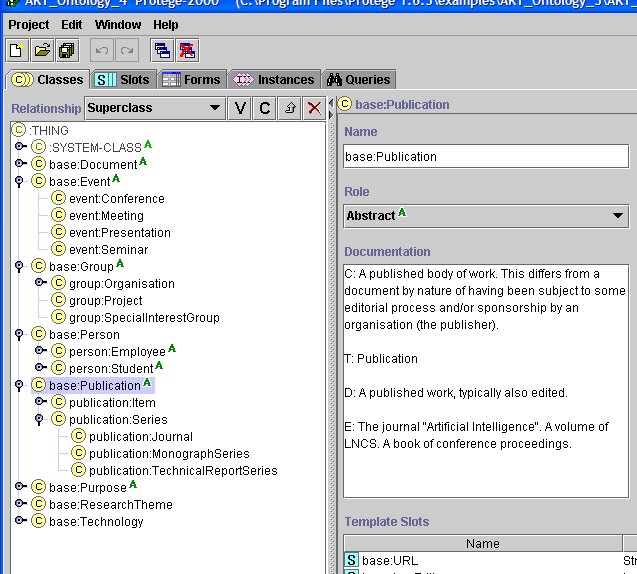 Structured documentation
Instead of putting C/T/D/E into a single rdfs:comment, structure the metadata using appropriate properties from RDFS and SKOS (import SKOS into your ontology)
Conceptual assumptions (C)
skos:scopeNote, rdfs:comment
Terminological assumptions (T)
skos:prefLabel, skos:altLabel, rdfs:label
Definitional assumptions (D)
skos:definition
Examples (E)
skos:example

Use rdfs:isDefinedBy to indicate if definition is taken from an external source
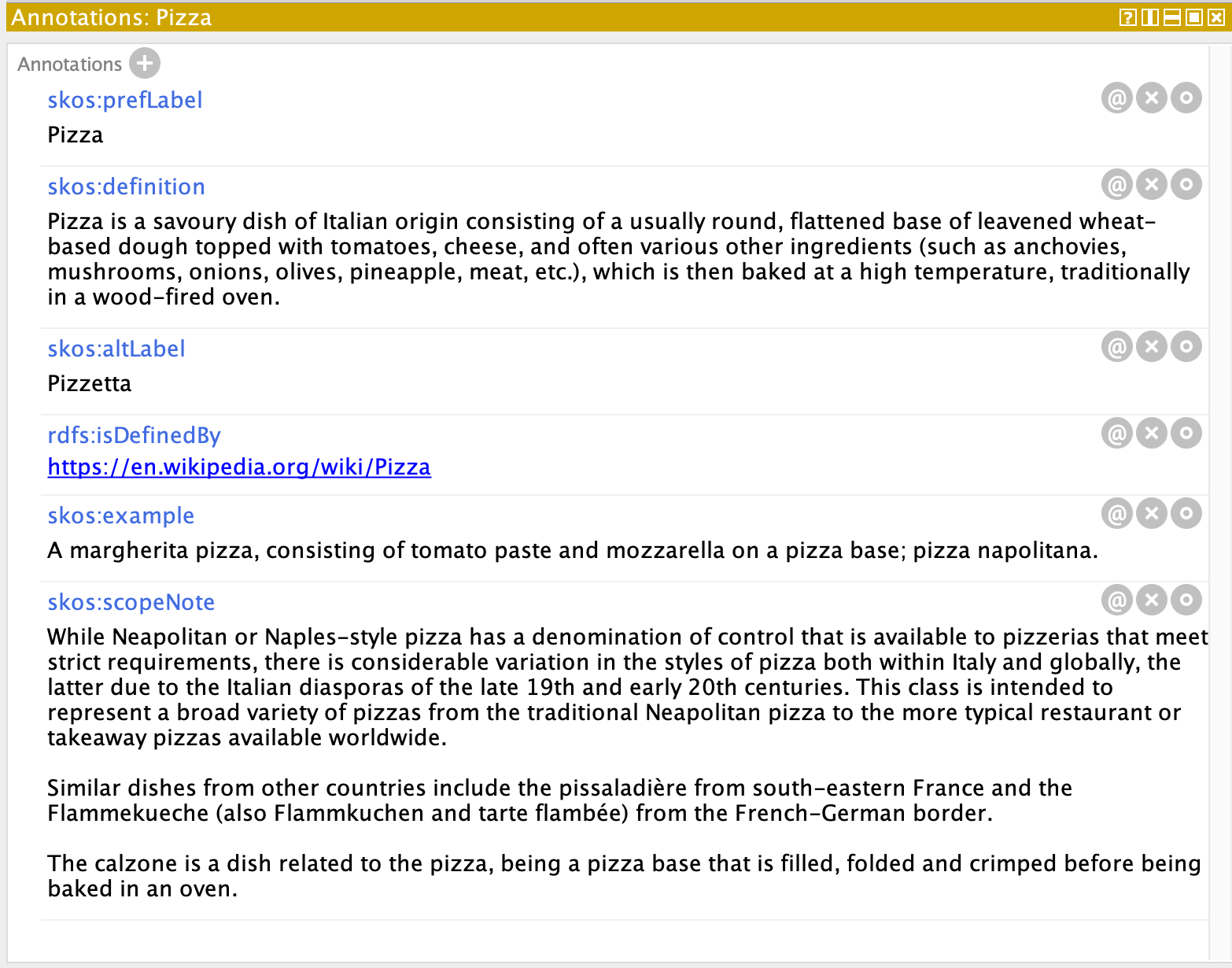 Summary
Ontology construction is an iterative process
Build ontology, try to use it, fix errors, extend, use again, and repeat
There is no single correct model for your domain
The same domain may be modelled in several ways
Following best practices helps to build good ontologies
Well scoped, documented, structured
Reuse existing ontologies if possible
Check your database models and existing ontologies
Reuse or learn from existing representations
(most ontology editing tools don’t yet provide good support for reuse)
Common Pitfalls
Over scaling and complicating your ontology
Need to learn when to stop expanding the ontology
Lack of documentation
For the design rationale, vocabulary and structure decisions, intended use, etc. 
Redundancy 
Increase chances of inconsistencies and maintenance cost
Using ambiguous terminology 
Others might misinterpret your ontology
Mapping to other ontologies will be more difficult
Ontology Design Patterns
Design Patterns
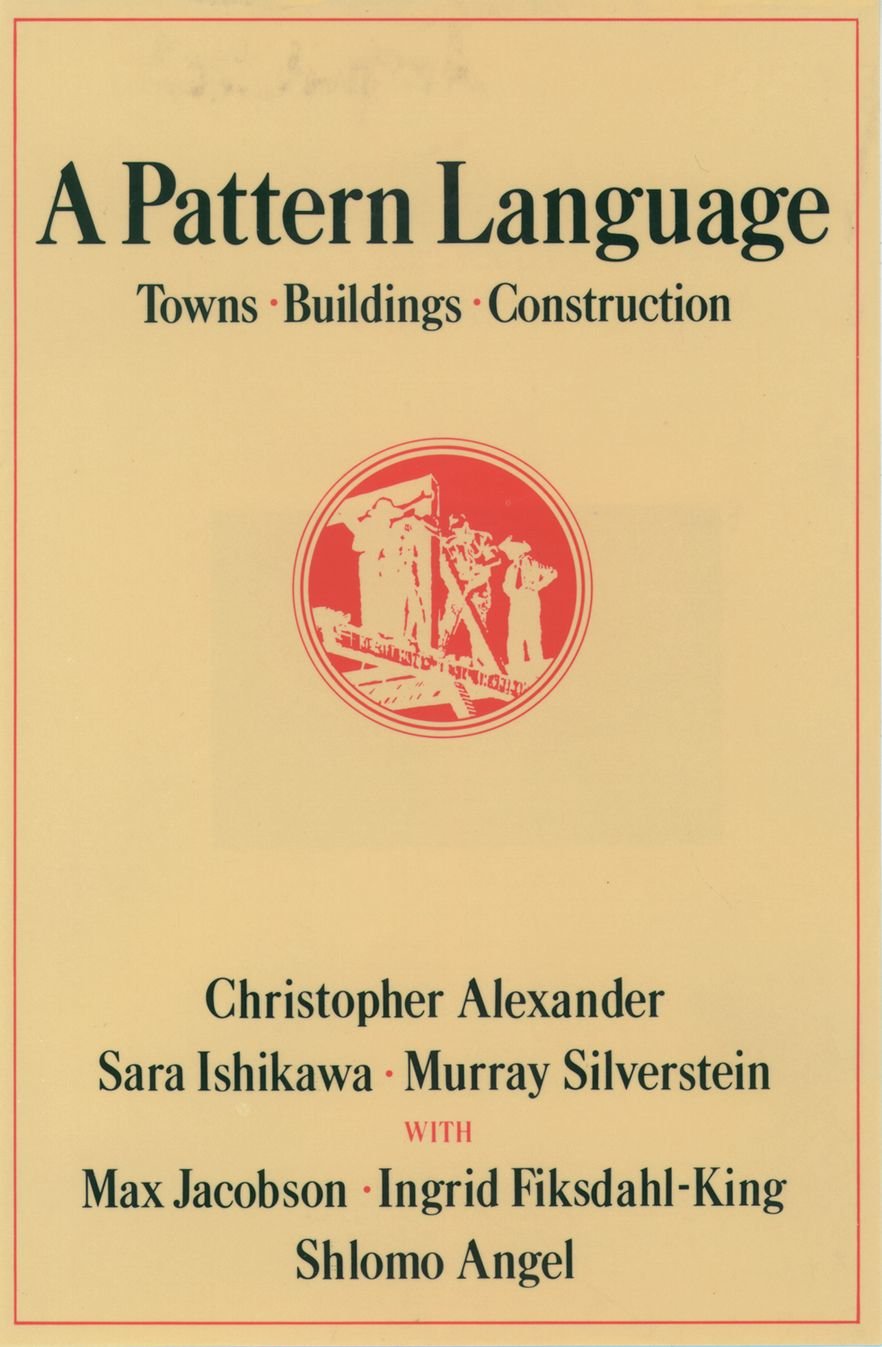 Patterns are general, reusable solution to commonly occurring problems
Concept originated with Christopher Alexander’s work on architecture
Popularised in software engineering by the “gang of four”
Subject of study by the knowledge engineering community
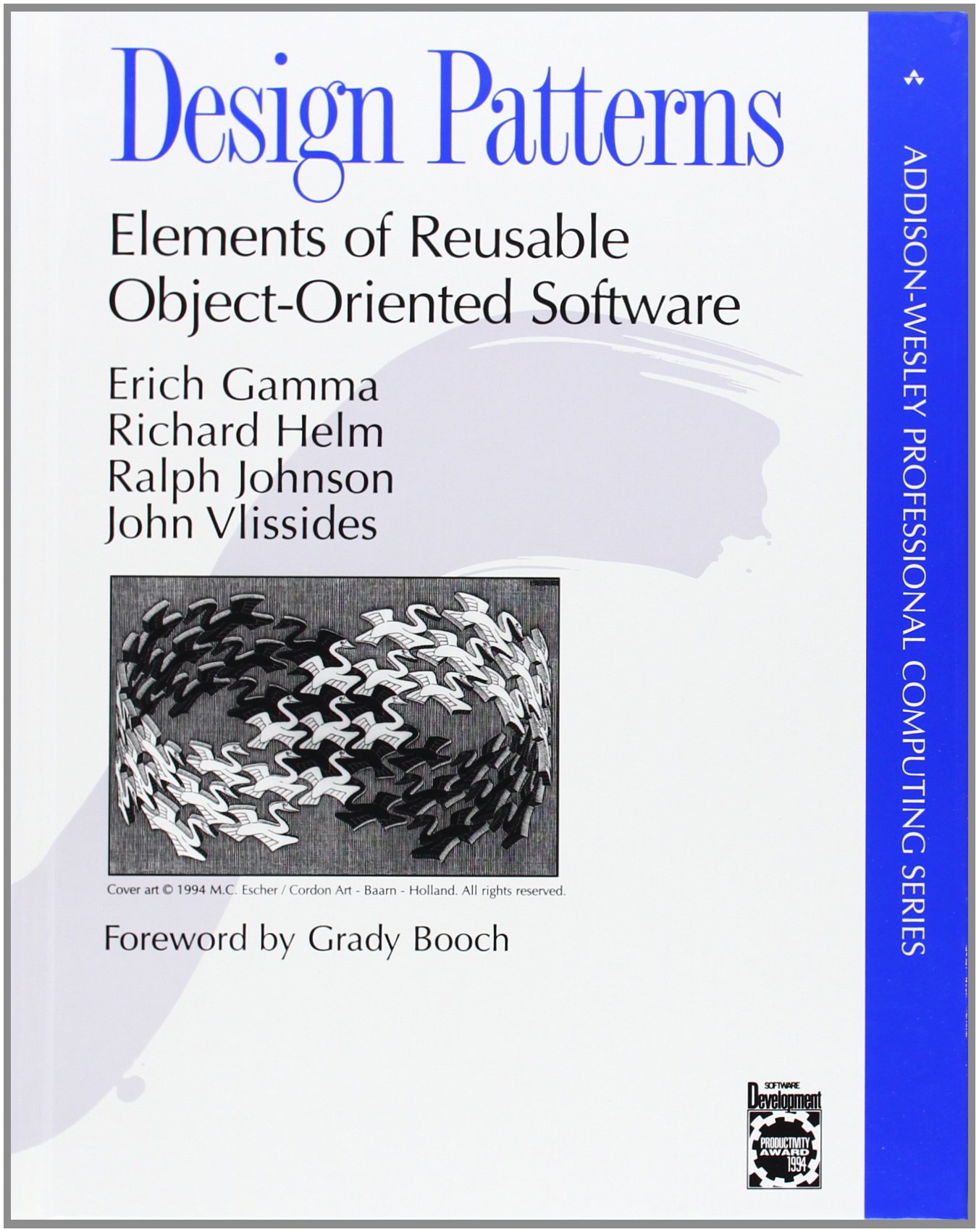 Design Patterns for the Semantic Web
N-ary relations
How can we say more about a relation instance?
How do we represent an ordered sequence of relations?
Value partitions and value sets
How do we represent a fixed list of values?
Part-whole hierarchies
How do we represent hierarchies other than the subclass hierarchy?
N-ary Relations
Binary Relations
In RDF and OWL, binary relations link two individuals, or an individual and a value







The properties birthYear and fatherOf are binary relations
birthYear
Holbein the Elder
1460
fatherOf
Holbein the Younger
Relations with Additional Information
In some cases, we need to associate additional info with a binary relation 
e.g. certainty, strength, dates
For example, Holbein the Elder’s date of birth is unconfirmed
He was born in either 1460 or 1465
How can we represent this uncertainty?
0.6
1460
certainty
birthYear
Holbein the Elder
1465
certainty
0.4
birthYear
N-ary Relations
N-ary relations link an individual to more than a one value

Possible use cases:
A relation needs additional infoe.g. a relation with a rating value
Two binary relations are related to each othere.g. body_temp (high, normal, low), and trend (rising, falling)
A relation between several individualse.g. someone buys a book from a bookstore
Linking from, or to, an ordered list of individualse.g. an airline flight visiting a sequence of airports
N-ary Relation Patterns
Pattern 1: Reified relation
Use for cases 1, 2, and 3 above
Pattern 2: Sequence of arguments
For case 4
Pattern 1: Reified Relation
To represent additional information about a relation:
Create a new class to represent the relation
Individuals of this class are instances of the relation
Relation class can have additional properties to describe more information about the relation
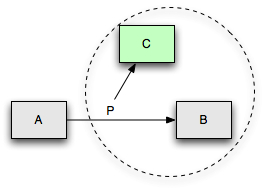 Use case 1: additional information
Jack has given the film ‘I Am Legend’ a four-star rating
We need to represent a quantitative value to describe the rating relation
Film
I am Legend
Person
film
Jack
film_rating
Rating
8/10
Film
Solution for use case 1
rated_object
(someValuesFrom, functional)
Person
issued_rating
(allValuesFrom)
Rating_Relation
rating_value
(allValuesFrom, functional)
bNode
Rating
I am Legend
rated_object
Jack
_:Rating_1
issued_rating
rating
8
Use case 2: different aspects of a relation
Steve has a temperature which is high, but falling
We need to represent different aspects of the temperature that Steve has
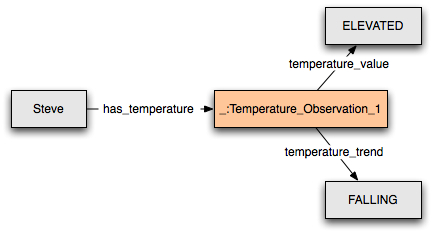 Source: W3C
Use case 3: no distinguished participant
John buys a “Lenny the Lion” book from books.example.com for $15 as a birthday gift
No distinguished subject for the relation
i.e. no primary relation to convert into a Relation Class as in cases 1 and 2
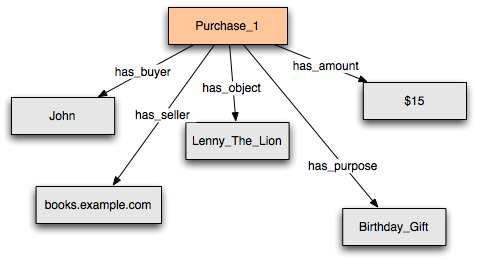 Source: W3C
Solution for use case 3
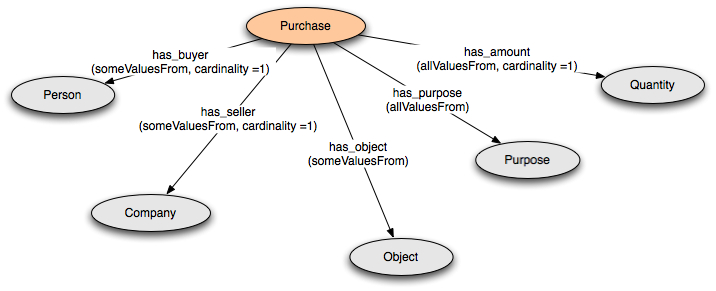 Pattern 2: Sequence of arguments
United Airlines, flight 1377 visits the following airports: LAX, DFW, and JFK
For such an example, we need to represent a sequence of arguments
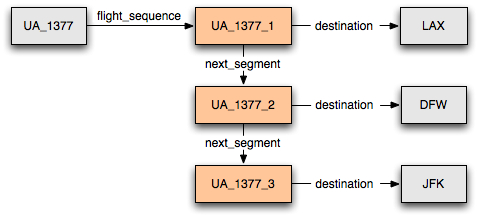 Pattern 2: Sequence of arguments
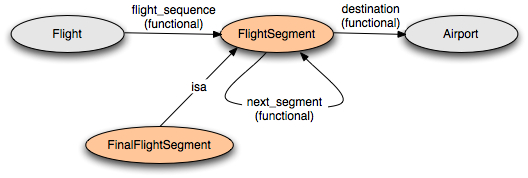 :FinalFlightSegment a owl:Class ;	rdfs:comment "The last flight segment has no next_segment";	rdfs:subClassOf :FlightSegment ;	rdfs:subClassOf		[ a owl:Restriction ; owl:maxCardinality "0";		     owl:onProperty :next_segment] .
[Speaker Notes: OWL Lite]
Value Partitions and Value Sets
Descriptive Features
Descriptive features are quite common in ontologies:
Size = {small, medium, large}
Risk = {dangerous, risky, safe}
Health status = {good health, medium health, poor health}
Also called “qualities”, “modifiers” and “attributes”
A property can have only one value for each feature to ensure consistency

Three main approaches:
Enumerated individuals (a value set)
Disjoint classes (a value partition)
Datatype values (not considered in this lecture)
Value Sets
Values of descriptive feature are individuals
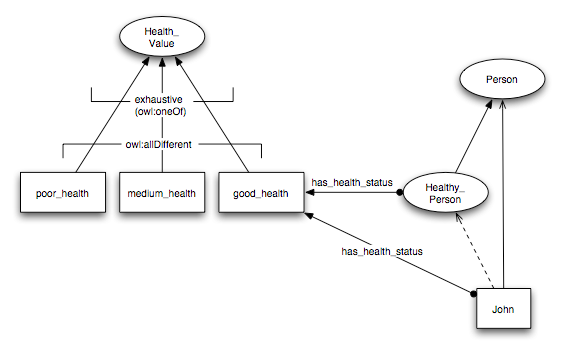 Value Sets
Notes on Value Sets
Need axioms to set the three health values to be different from each other
This way, a person cannot have more than one health value at a time 
Values cannot be further partitioned
e.g. cannot have fairly_good_health as a subtype of good_health
Only one set of values is allowed for a feature
The class HealthValue cannot be equivalent to more than one set of distinct values
Doing so will cause inconsistencies
[Speaker Notes: Owl:differentFrom can be set from the individual editor. Click on the individual purple icon and select this property and a value from the ontology]
Value Partitions
Values of descriptive features are disjoint subclasses:
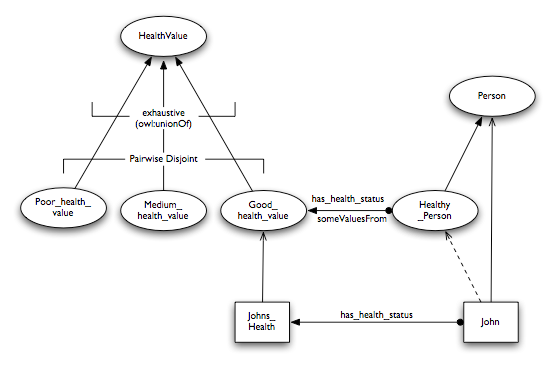 Value Partitions
Value Partitions
The instance JohnsHealth can be made anonymous
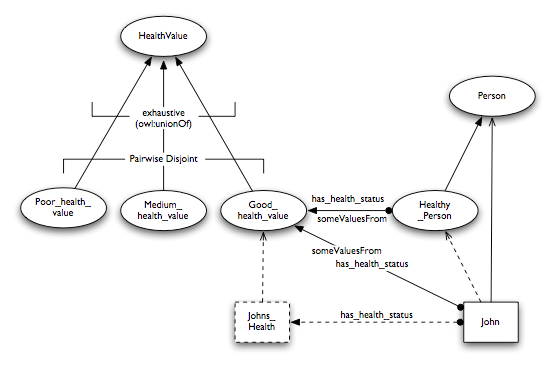 Notes on Value Partitions
Part-Whole Hierarchies
Meronymies (part-whole relations)
Taxonomies are not the only hierarchical relation that we wish to model







A spark plug isn’t a kind of engine (class-instance)
A spark plug is a part of an engine
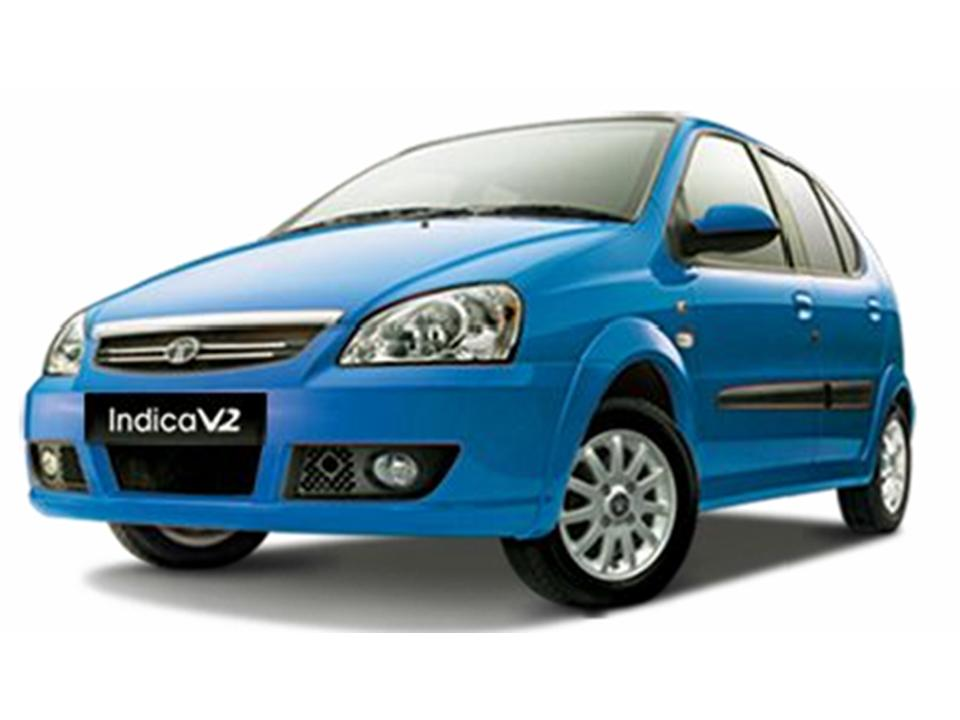 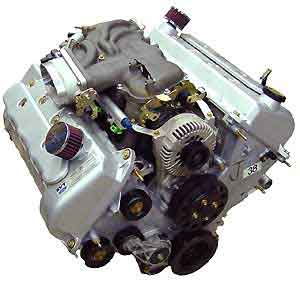 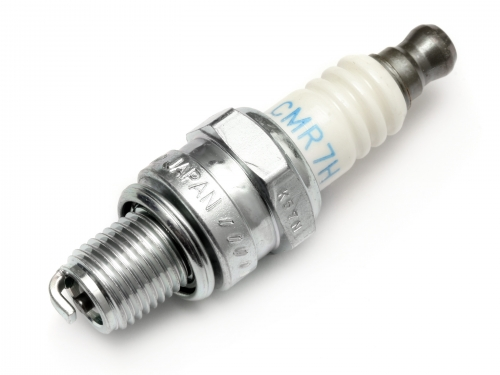 Simple Part-Whole Representation
Part-Whole Hierarchies
Defining Classes of Parts
Fault Location
Fault Location
Further Reading
SWBP Notes
Defining N-ary Relations on the Semantic Webhttp://www.w3.org/TR/swbp-n-aryRelations
Representing Specified Values in OWLhttp://www.w3.org/TR/swbp-specified-values
Simple part-whole relations in OWL Ontologies http://www.w3.org/2001/sw/BestPractices/OEP/SimplePartWhole/